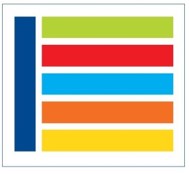 Transposition de la directive CSRD
Calendrier
Publication au Journal officiel de l’Union européenne en décembre 2022 de la directive sur la publication d’informations en matière de durabilité par les entreprises (ou directive CSRD pour Corporate Sustainability Reporting Directive).
Ordonnance définitive attendue début décembre 2023 (au plus tard le 8)
L’application de la CSRD se fera de manière échelonnée, de 2025 à 2029.
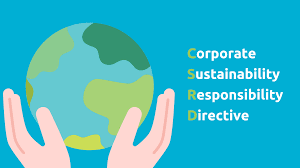 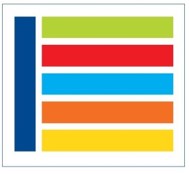 Transposition de la directive CSRD
SRD : qui est concerné ?
La CSRD va concerner davantage d’entreprises :
les entreprises ayant deux des critères suivants : plus de 250 salariés, avec un chiffre d’affaires de 50 M€ (ou un total de bilan de 25 M€ au moins) ;
les PME cotées en bourse (hors microentreprises de moins de 10 salariés) ;
entreprises hors UE : groupes non-UE dont le CA dans l’UE > 150 M€ pendant 2 années consécutives et avec une filiale ou succursale dans l’UE
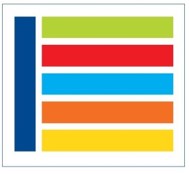 Transposition de la directive CSRD
Transformation du H3C en Haute autorité de l’audit (H2A) :
Nouvelle composition du collège et des différentes formations
Prérogatives de la H2A : superviseur de tous les « vérificateurs » du rapport de durabilité

COFRAC
Accréditation des prestataires de services d'assurance indépendante (PSAI) non commissaire aux comptes, qui devraient être désignés par la dénomination bien connue d'« organismes tiers indépendants » (OTI) dans le droit français
L'accréditation se fera au niveau de la personne morale, mais les personnes physiques qui réaliseront la mission devront respecter des conditions identiques à celles des commissaires aux comptes : 90 heures de formation en régime transitoire, ou stage obligatoire et épreuve écrite au-delà. Elles devront également être inscrites sur la liste tenue par le H2A.
Les OTI/PSAI seront donc à la fois contrôlés par le COFRAC pour l'accréditation et par la H2A pour leur activité
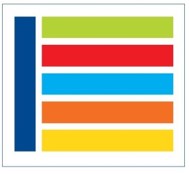 Transposition de la directive CSRD
Rappel des règles et les adaptations de la profession de CAC
Les CAC réaliseront des missions d’audit de durabilité.
Deux régimes sont prévus :
le régime pérenne, qui concernera les CAC qui s’inscriront sur une liste dédiée, à compter du 1er janvier 2026, et pour lesquels un stage professionnel de 8 mois et la réussite d’une épreuve en matière de durabilité sont nécessaires ;,
le régime de la clause de « grand-père », qui concernera les CAC inscrits avant le 1er janvier 2026. Ces derniers devront suivre une formation homologuée par le H2A de 90 heures.
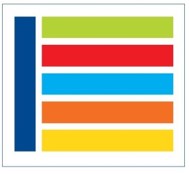 Transposition de la directive CSRD
Visa Durabilité structuré autour de 4 piliers
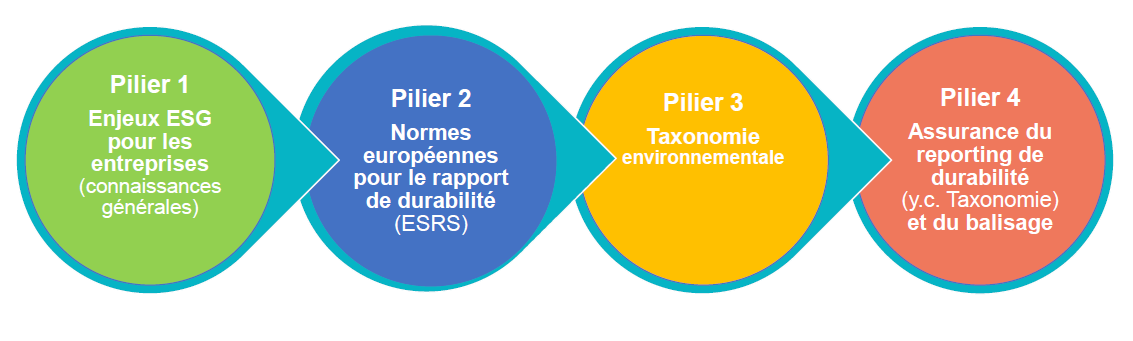 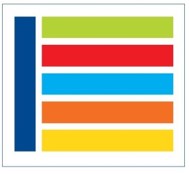 Transposition de la directive CSRD
Pilier 1 : Enjeux ESG pour les entreprises
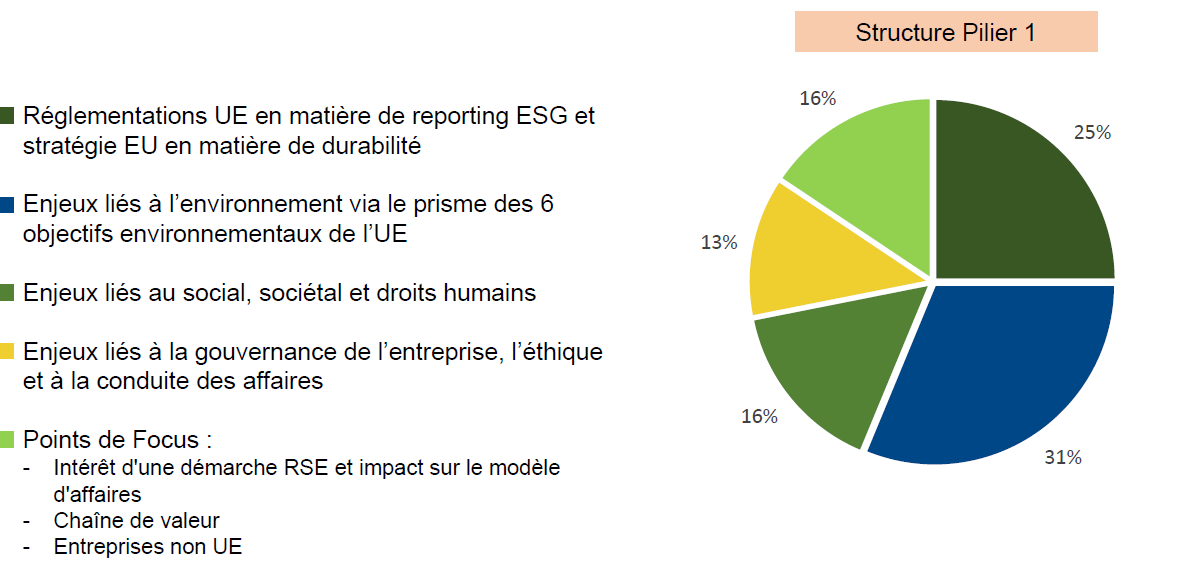 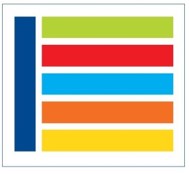 Transposition de la directive CSRD
Pilier 2 : Normes ESRS
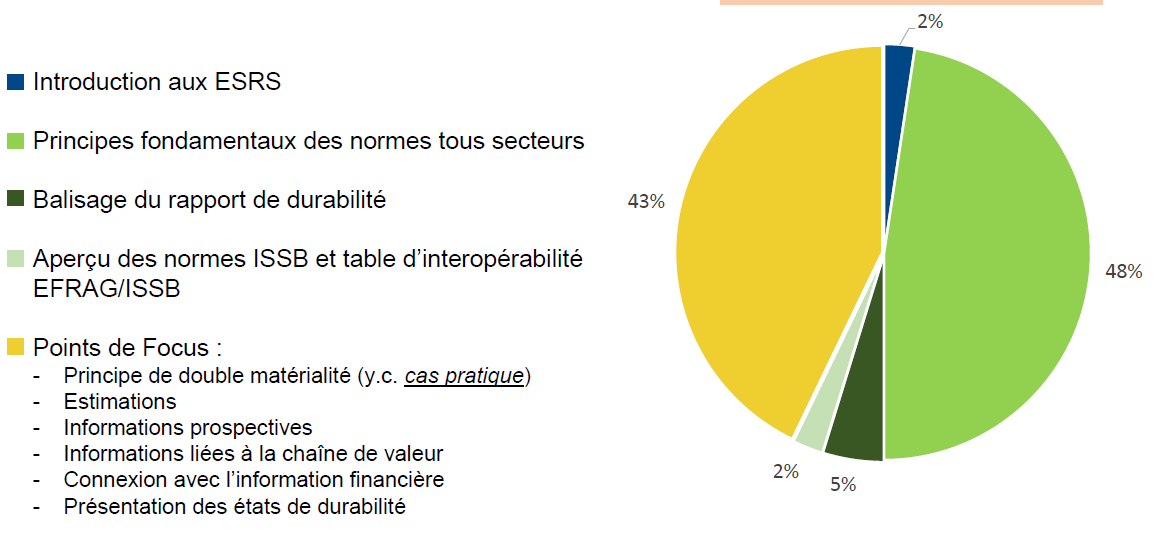 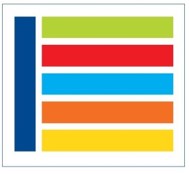 Transposition de la directive CSRD
Pilier 3 : Reporting sur la Taxonomie environnementale
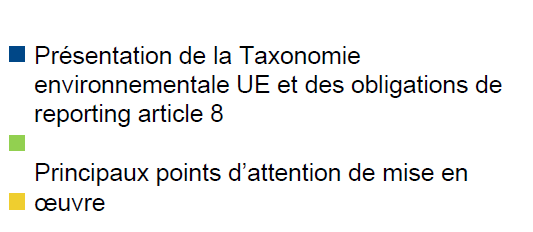 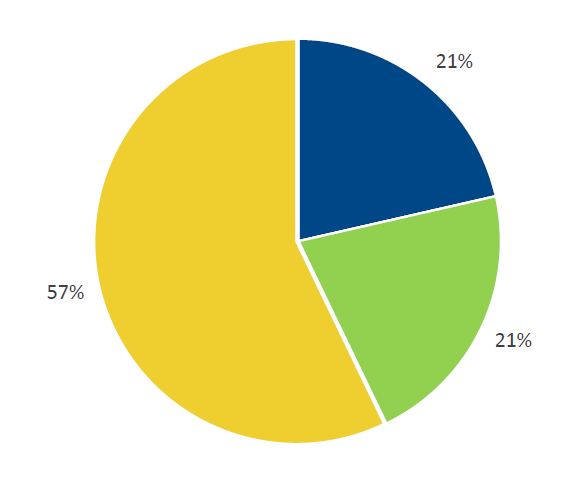 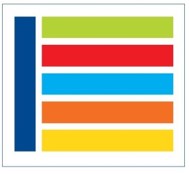 Transposition de la directive CSRD
Focus Taxonomie européenne
Une activité est classée comme durable si elle correspond à au moins l’un des six objectifs suivants :

atténuation du changement climatique ;
adaptation au changement climatique ;
utilisation durable et protection des ressources aquatiques et marines ;
transition vers une économie circulaire ;
contrôle de la pollution ;
protection et restauration de la biodiversité et des écosystèmes.

Le gaz et le nucléaire, producteurs d'électricité, sont intégrés dans la taxonomie verte depuis le 1er janvier 2023
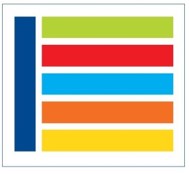 Transposition de la directive CSRD
Normes d’information en matière de durabilité
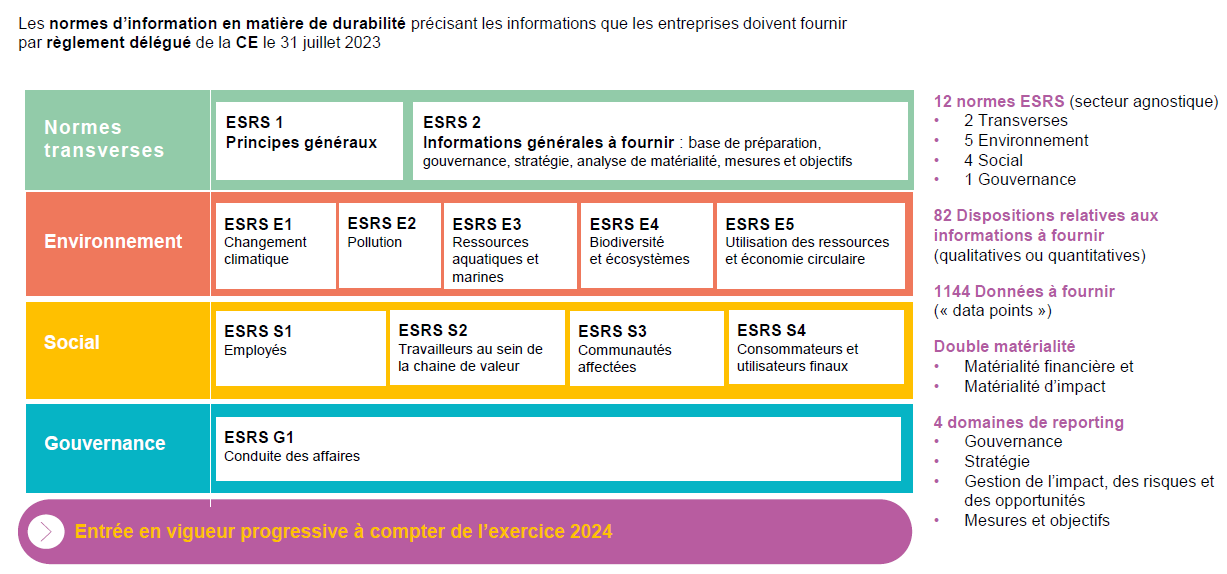